Inventory Replenishment
5
Par Versus Perpetual
Supply Count
Supply Inventory Transactions
1
Par Versus Perpetual
Inventory Replenishment
[Speaker Notes: Script:
This is a quick reminder of what Tecsys considers as Par versus Perpetual.]
Par Versus Perpetual
Differentiate between par and perpetual.
3
Par vs. Perpetual Overview
Par
Perpetual
Quantity visibility not in real time
Incremented when items are received and putaway
Decremented through periodic manual supply counts 
Min and max quantities are equal
Lower-value items
Quantity visibility in real time 
Incremented when items are received and putaway.
Decremented when items are used
Min and max quantities are not equal
Higher-value items
4
[Speaker Notes: Script:
Par
A lot of the times these are for lower value items that we that we put into a par location or par managed location.
Typically, the par levels are kept at specific quantity, so your minimum is equal to your maximum.
Counts are performed at regular intervals to maintain a constant on hand quantity.
Perpetual
This is real time visibly of quantity on hand.
In this case you would set up a different minimum and maximum for that, so the minimum falls below a particular minimum.
You'll order back up to the maximum and a lot of times these are for higher value items.
Inventory is decremented upon consumption in CDUI.]
Par and Perpetual Differences
Par
Perpetual
Counting is considered usage.

Does not capture:
Lot 
Expiry Date
Serial Number
Counting is considered an inventory adjustment.

Can be set to capture:
Lot
Expiry Date
Serial Number
5
[Speaker Notes: Script:
For par, when you're counting the par location, that's when you consider it a used.
That's when it decrements from inventory. There's no capturing of lot, expiry, or serial number.
Since Perpetual items are decremented from inventory based on consumption, you only do a supply count if you notice the quantity is off for multiple items in the area.  This is considered an inventory adjustment.  You can also use the supply adjustment resource to make supply adjustments for one item at a time.
For Perpetual, you do have the ability to capture the lot, expiry, and serial number when you configure it as such.]
6
Supply Count
Inventory Replenishment
Supply Count
Calculate supply counts for perpetual items and locations.
Transfer items to locations managed outside of the POU.
Report missing or unexpected items against a supply count.
8
Par Inventory Management
Approve as 
Required
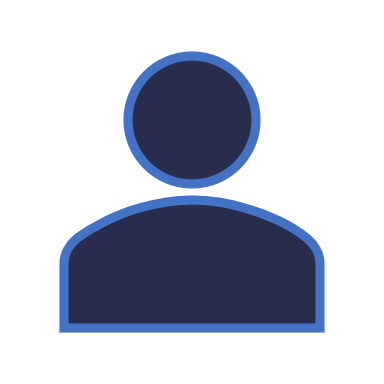 Does Location Item Schedule Require Modification?
Does an Item need to be returned?
Go to Location
Return Item to its original location
Yes
No
Start
Yes
No
Yes
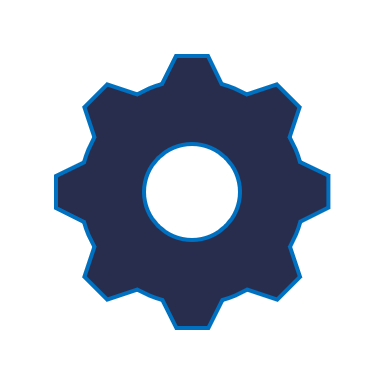 Perform
Par Count
Supply Orders 
are Generated
Review Location Item Count Configuration
Modify
Location
Item Count Configuration
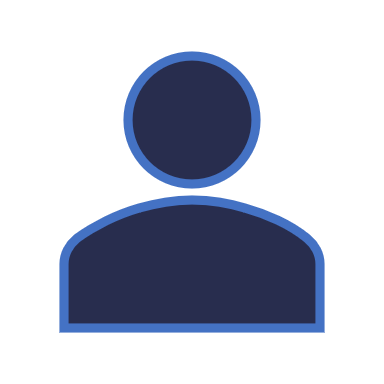 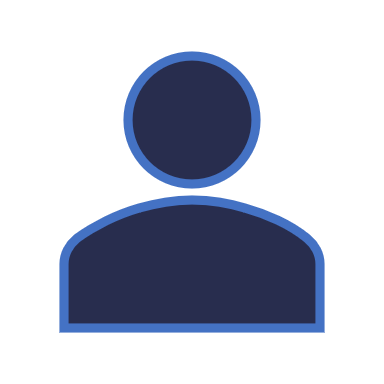 No
Approval 
Required?
LOCATION ITEM SCHEDULING
LOCATION ASSESSMENT
Pick Items
for Delivery
Store and 
Confirm Putaway
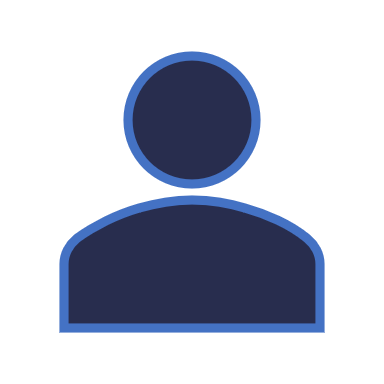 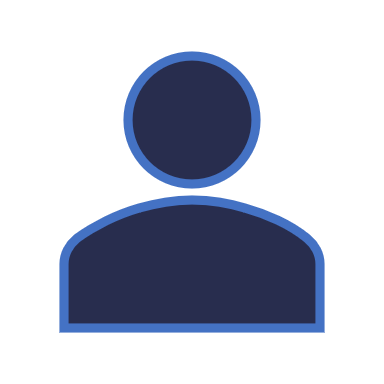 Supply
Order Pick List
Source of Replenishment
Internal
Deliver Product
to Location
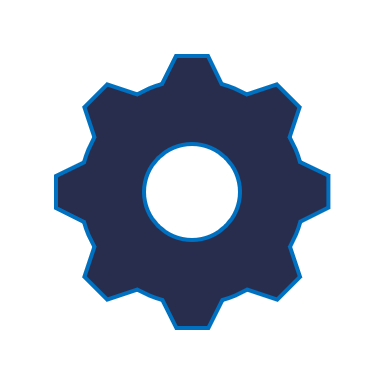 Delivery Expected Receipt
End
External
SUPPLY EXECUTION
[Speaker Notes: Script:
This is a basic process flow chart of the par inventory management process.
The first box is asking if the par location needs to be modified before proceeding to the location to perform the count.
If yes, make your updates before proceeding to the inventory location
If it doesn't, then you can go ahead to your location and start your supply count.
Once you perform your supply count and submit it, that's when your inventory adjustments will be made, and this will kick off the supply order generation process.]
Supply Counts - Par
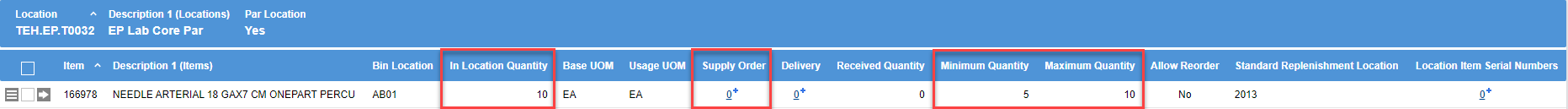 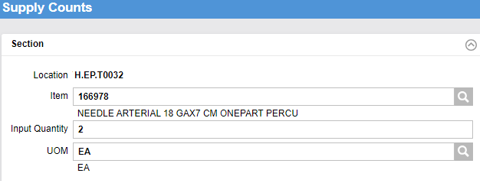 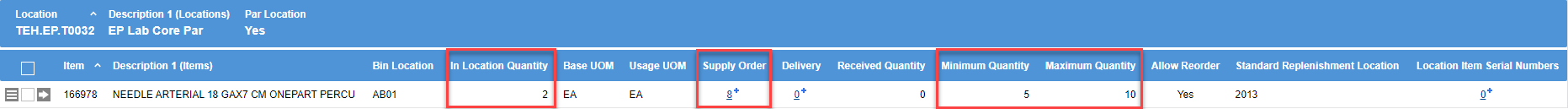 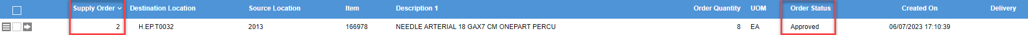 10
[Speaker Notes: Script:
Performing a supply count using the mobile POU (SMS) handheld is much like performing a supply count in mobile supply chain.
Once you identify the location you are to count, you can scan the bin location which will pop up the item on the screen.  You will then key in the quantity in the bin and then scan the next item.
This slide shows how the system represents the supply count in the Location item resource.  You can see that the system assumes the on hand is 10, which is the maximum quantity. 
When the count was performed that showed there were only 2 each on the shelf, it triggered a supply order of 8 each.  This will bring the inventory back to the maximum quantity.
The last picture shows the supply order that was created with a status of approved.  This means that the supply order is available to be extracted to the host system.]
Supply Counts – Par Inventory
Learn how to submit supply counts for par items and locations.
Submit count of par items from a mobile device.
11
Supply Counts - Par
Learn how to submit supply counts for par items and locations.
Par Inventory Supply Counts
12
13
Supply Counts - Perpetual
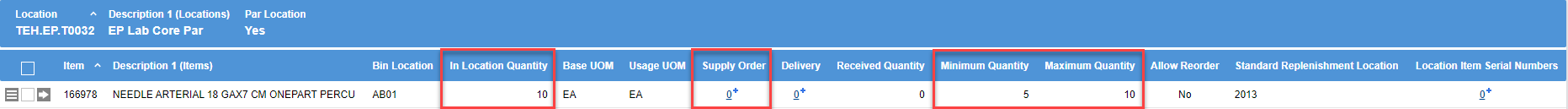 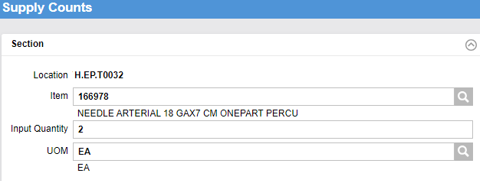 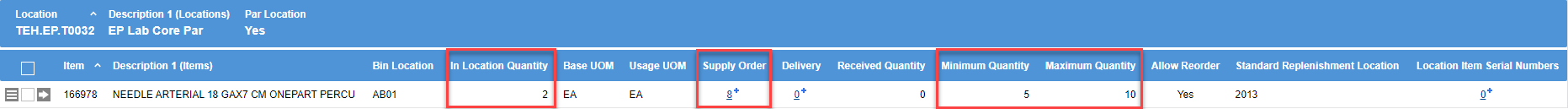 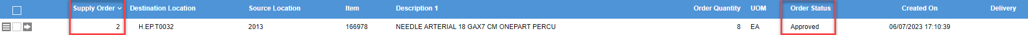 14
[Speaker Notes: Script:
This looks identical to the par count that was discussed earlier, and it is.  The difference is that this supply count was done as an exception and not the rule.  
In this case, consumption should have decremented the inventory.  However, someone noticed it was off, so decided to perform a count to right size the inventory.
When this was done, the system will note that an inventory adjustment was performed on this item and will be reflected in the movements table, which is a resource that you can use to track the movements of Perpetual items.

Notes:
Counting a Perpetual location is considered an inventory adjustment

Real time visibility of the quantity on-hand
When items are received and putaway, inventory is incremented
When items are used, inventory is decremented

This is why there is not process flow for supply count for perpetual inventory]
Supply Counts – Perpetual Inventory
Learn how to submit supply counts for Perpetual items and locations.
Submit count of perpetual items from a mobile device.
15
Supply Counts - Perpetual
Learn how to submit supply counts for Perpetual items and locations.
Perpetual Inventory Supply Counts
16
17
Supply Usage
Supply usage allows for a transfer Items to a location that is not managed in POU.
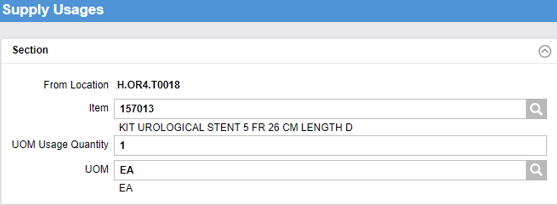 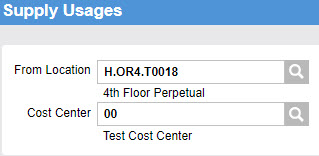 18
[Speaker Notes: Script:
Supply usages is where you have a need to transfer inventory to a location that is not managed in POU or transfer an item that is not in the other location’s inventory.
Input the source location of the item, then the cost center for the destination location.
How do you perform a usage for a different department?
In this instance if you have their cost center, you can input the location which is where you're sending it, you're providing the item and then you input the cost Center for the destination location.
The cost center will default to the From Location cost center to this needs to be manually changed.
This resource will be used to charge out items from “Cath Lab Core Perpetual”.
Cost center can charge the receiving cost center and decrement inventory levels. 
Supply usages can be verified in the “Usage Item Query” activity.]
Supply Usage
Learn how to perform a supply usage.
Enter Cost Center. 
Enter Usage Quantity.
Review Item Usage.
19
Supply Usage
Learn how to perform a supply usage.
Supply Usage
20
21
Supply Returns
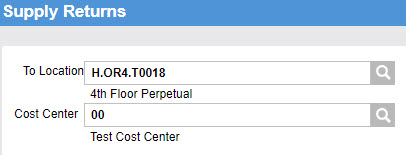 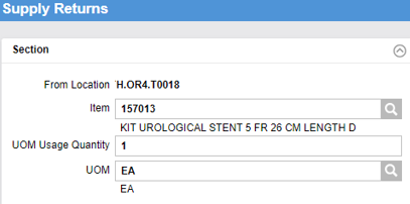 22
[Speaker Notes: Script:
When items need to be transferred back to a location that is managed in POU, supply returns are performed.

The item was issued out, they didn’t take it, or a mistake was made. 
Now you want to bring it back. 
You can go into the resource supply return versus the supply usage.
Enter the location that that issued out and then return it back to the cost center.]
Supply Returns
Learn how to perform a supply return.
Enter Destination.
Enter Cost Center.
Validate.
23
Supply Returns
Learn how to perform a supply return.
Supply Returns
24
25
Barcode Tracked Inventory Management
[Speaker Notes: Script:
Barcode track inventory management is only counted when you notice an issue with the on-hand quantity.
A count against a tracked location is performed to identify missing or unexpected items.
Missing items are reported in the missing items tracking log for further investigation or it can be adjusted out of inventory upon count submission.
This is driven by the location configuration.
There is a flag when we're creating our location for barcode earlier as well where it says flag uncounted, uncounted inventory as missing.
If you say no, it automatically takes it out of inventory.
If you say yes, it will flag it as being moved.

Notes:
No indicates that its status is set to Out of Inventory and a tracking log event of Adjusted is created.
Yes, indicates that its status is set to Being Moved and a tracking log event of Missing is created.

Location configuration in workflow section
Full Room Count = Location of item]
Supply Counts - Barcode Tracked Inventory
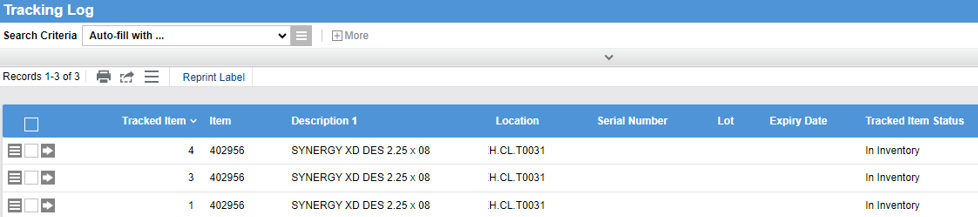 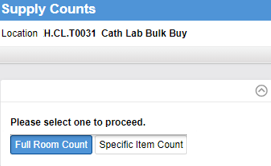 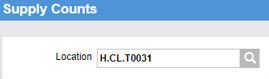 27
[Speaker Notes: Script:
In the tracking log enter the location to do the supply count. Because it's a tracked location, you have two options for counts.
You can select with full room count, meaning every item in that room, or you can choose a specific item count.
Remember that these items are tracked by the each at the serial number level, so you have to scan each individual item to find the specific items that might be missing.  If you select full room count, then you are literally scanning each individual item in that room.
If you want to count that one specific item and then every track ID that's associated with it, select specific item count.]
Supply Counts - Barcode Tracked Inventory
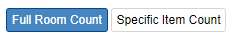 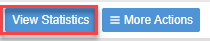 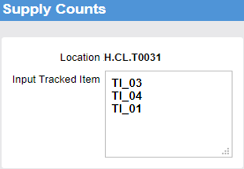 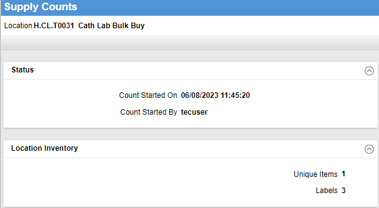 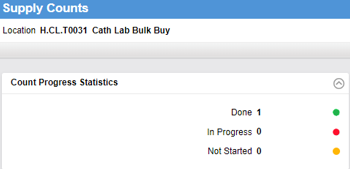 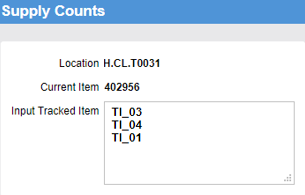 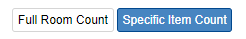 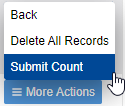 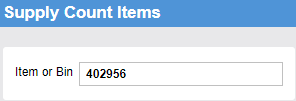 28
[Speaker Notes: Script:
When you select full room count and select continue it will show you the inventory.
In this example, there's only one unique item with three labels.
You complete your count.
Once you view the initial count you can View Statistics.
It will tell you the status of it being done, in progress, or not started yet.
For item specific count, it doesn't give you the view statistics.
Select item specific, select your item, put in your barcodes and realize when you're scanning it doesn't let you scan three at a time, it'll do a scan and it'll bring you to the next step just like the other one.
Or you can type it manually.]
Supply Counts - Barcode Tracked
Learn how to submit supply counts for barcode tracked items.
Update supply counts.
29
30
Supply Inventory Transactions
Inventory Replenishment
31
Supply Inventory Transactions
Complete a supply adjustment.
Complete a supply transfer.
32
Maintaining Inventory
Supply Transfers
Supply Adjustments
Tracked Item Transfer
Tracked Item Adjustments
33
Supply Transfers
Maintaining Inventory
Supply Transfers
Supply Adjustments
Tracked Item Transfer
Tracked Item Adjustments
34
Non-Tracked Supply Item
A transfer can only occur between two locations inside Tecsys POU (SMS) and only for items that are stocked in both locations.

Specify the source and destination location for the transfer.
Inventory is adjusted automatically in both locations.
Inventory movement shows as Transfer Out & Transfer In.
Performed on either desktop or handheld devices.
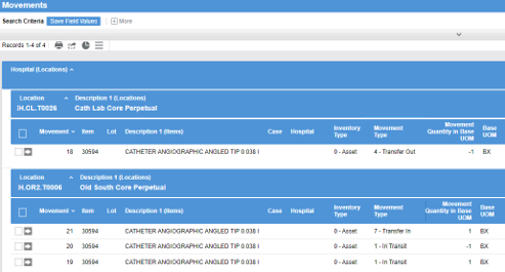 35
[Speaker Notes: Script:
A transfer of inventory can be performed in the supply transfer resource.
It’s important to understand that a transfer in Tecsys means that inventory is moving from one Tecsys POU (SMS) location to another Tecsys POU (SMS) location and that the item being transferred is stocked in both locations.]
Non-Tracked Supply Transfer
Learn how to perform a supply transfer for non-tracked items.
Perform a Supply Transfer.
Check inventory adjustment.
Check movements.
36
Non-Tracked Supply Transfer
Learn how to perform a supply transfer for non-tracked items.
Inventory Adjustment, Usage, and Transfer
37
38
Supply Adjustments
Maintaining Inventory
Supply Transfers
Supply Adjustments
Tracked Item Transfer
Tracked Item Adjustments
39
Inventory Adjustment
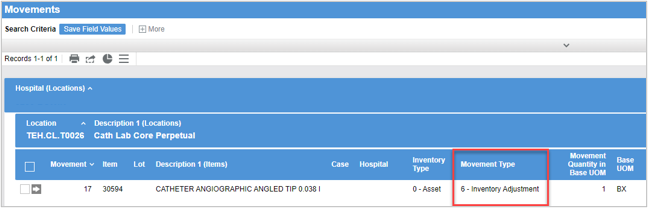 40
[Speaker Notes: Script:
Supply adjustments are only done for perpetual items since they are tracked at the usage level.
Once an adjustment is made, it will immediately impact the in-location quantity.
This can be performed both on a desktop and on a handheld.]
Inventory Adjustment
Learn how to perform an inventory adjustment.
Perform a supply adjustment from a pre-assigned location item.
Verify the movement.
41
Inventory Adjustment
Learn how to perform an inventory adjustment.
Inventory Adjustment, Usage, and Transfer
42
43
Tracked Item Transfer
Maintaining Inventory
Supply Transfers
Supply Adjustments
Tracked Item Transfer
Tracked Item Adjustments
44
Supply Transfer
45
[Speaker Notes: Script:
Transferring a tracked item is very similar to a regular supply transfer, except that it occurs in the tracking log since each item is tracked individually by their serial number. 
Just like a supply transfer can only be performed from one POU location to another, a tracked item transfer can only be performed from one tracked item location to another tracked item location.]
Movement Resource
Inventory movement shows as “Transfer Out” & “Transfer In”
[Speaker Notes: Script:
Note that the movement types are called transferred out and transferred in when looking in the movements resource.]
Tracked Item Transfer
Learn how to conduct a supply transfer for a tracked item.
Change location of an item to a new destination.
Validate new item location.
47
Tracked Item Transfer
Learn how to conduct a supply transfer for a tracked item.
Inventory Adjustment, Usage, and Transfer
48
Tracked Item Adjustments
Maintaining Inventory
Supply Transfers
Supply Adjustments
Tracked Item Transfer
Tracked Item Adjustments
49
Tracking Log
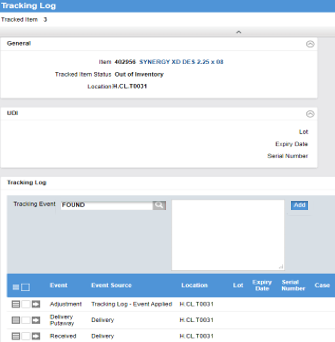 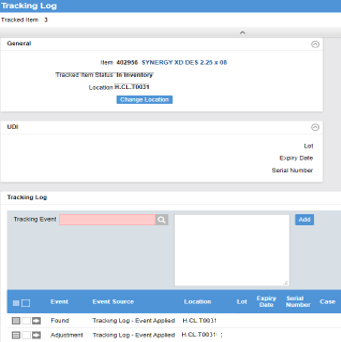 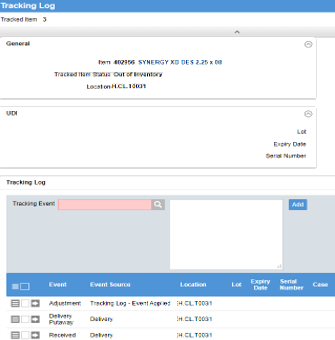 50
[Speaker Notes: Script:
You will also use the Tracking log resource to make supply adjustments to a tracked item.]
Movement Resource
All updates and changes for a tracked item can be found in the Movements resource.
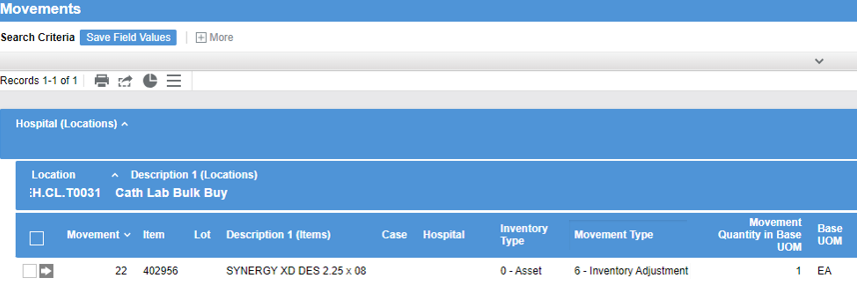 [Speaker Notes: Script:
Again, looking at the movements resource, you can see all updates and changes that occurred for a tracked item.]
Tracked Item Adjustment
Learn how to supply adjustment on a tracked item.
Apply a tracking event to the item.
Verify tracked item status change.
52
Tracked Item Adjustment
Learn how to conduct a supply transfer for a tracked item.
Inventory Adjustment, Usage, and Transfer
53
54